Complex Equilibrium and Non Equilibrium Problems
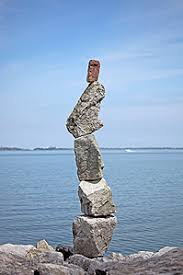 Last time…
We talked about the fact that objects in equilibrium have combined forces where the net force equals 0.
These objects motion are controlled by Newton’s 1st Law/inertia.
When objects are in equilibrium their force vectors can be combined so that they Cancel Out.
FT
FT (Left)
FT (Right)
FT (Left)
Fg
FT
Fg
Fg
FT (Right)
Fg
Mathematics Behind Multidirectional Equilibrium
Objects in equilibrium must have a net force of zero relative to BOTH the X and Y axis.
For Vectors that have both X and Y components we must use trigonometry to measure the components relative to each axis.
Y
X
Resolving to X and Y components
Example- angle between both forces is 80o, so the angle between the vertical and FTright is 40 degrees.  40 degrees is an exterior angle (outside the triangle, the interior angle is 90-40= 50

3- Use trig to find Fx and Fy.

Fx is usually Ftotal Cos(θ)*
Fy is usually Ftotal Sin (θ)*

*assuming θ is an interior angle.
80O
Fy
50o
Fx
Y
1- Create a Triangle where the total magnitude of the force is the hypotenuse and the force in the x and y axis form a right angle.

2- Find an interior angle, sometimes you will be given an exterior angle so you will have to subtract it from 90 to get an interior.
X
Example Problem
M= 5kg
Write Equations for 
TRx, TRy, T Lx and TLy.
Example Problem
Use TRx, TRy, TLx and TLy and Total Tension to solve for Ttotal. 
Remember Net force in X and Y are both equal to zero.
M= 5kg
If the situation is Not in Equilibrium then
There is a Net force on the system and that Net force will cause an acceleration by F=ma. 

Example- a bag 19.6 N Bag of apples is lifted by a grocery clerk with a 29.6 N force.  What is the acceleration of the apples?
A-	Find the net force in each axis.
B-  Find the mass of the object
C-  Use the net force and mass to find acceleration.
Example Problem
In an elevator that is accelerating down at 3m/s2, what will a scale read for a person who has a mass of 60 kg?